BUMBLEBEES
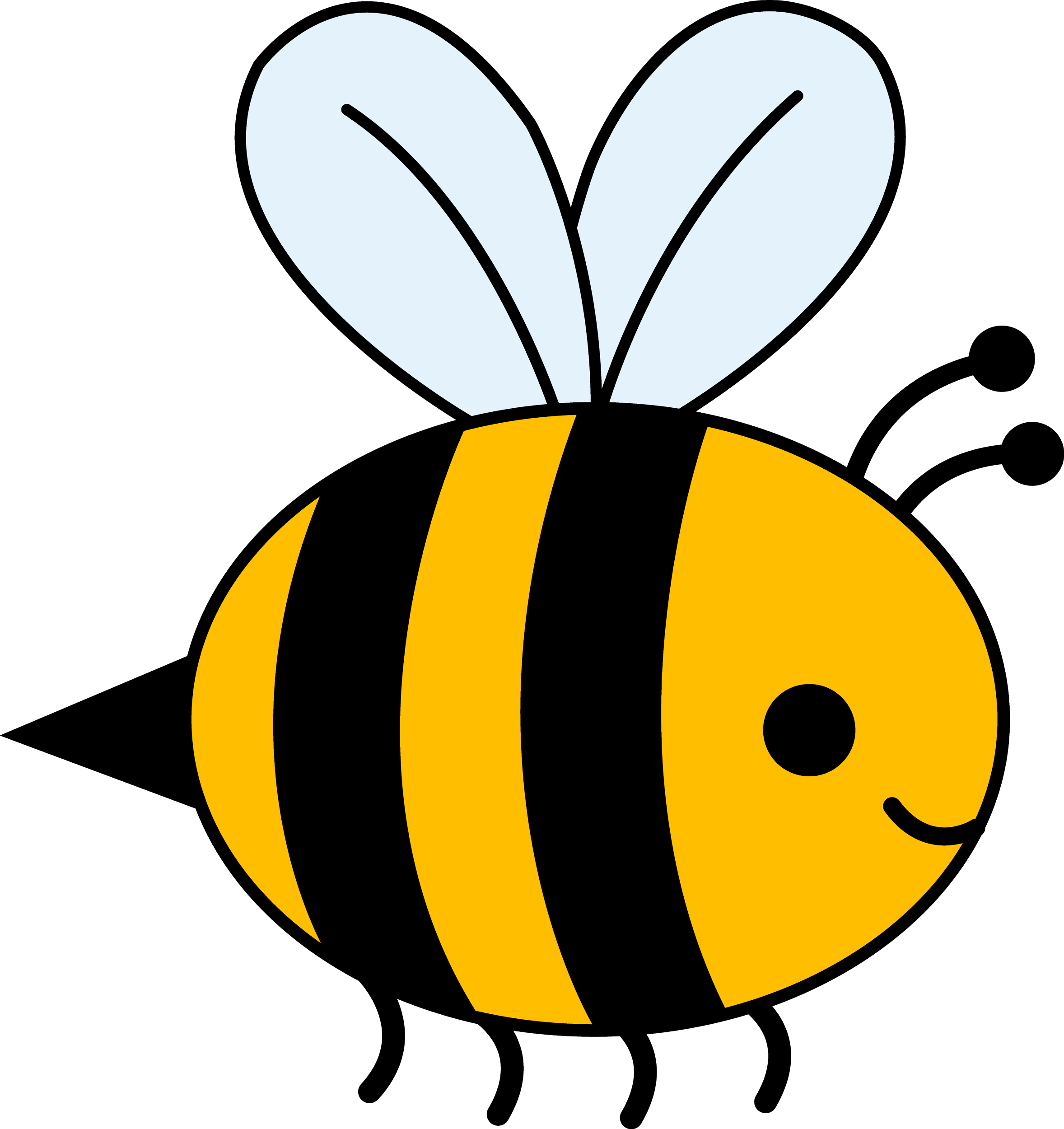 By Žan D.
School: OŠ Slivnica pri Celju, Slovenia
School year: 2015/2016
Little basic stuff about bumblebees
Bumblebees are best adapted to the cold weather.
They can live in the mountains or in the countryside.
In spring, queens look for a suitable place for nesting.
There are 250 species in the world and 35 species in Slovenia.
Bumblebees produce honey too.
Where do bumblebees live?
Bumblebees live in the holes in the ground or in trees.
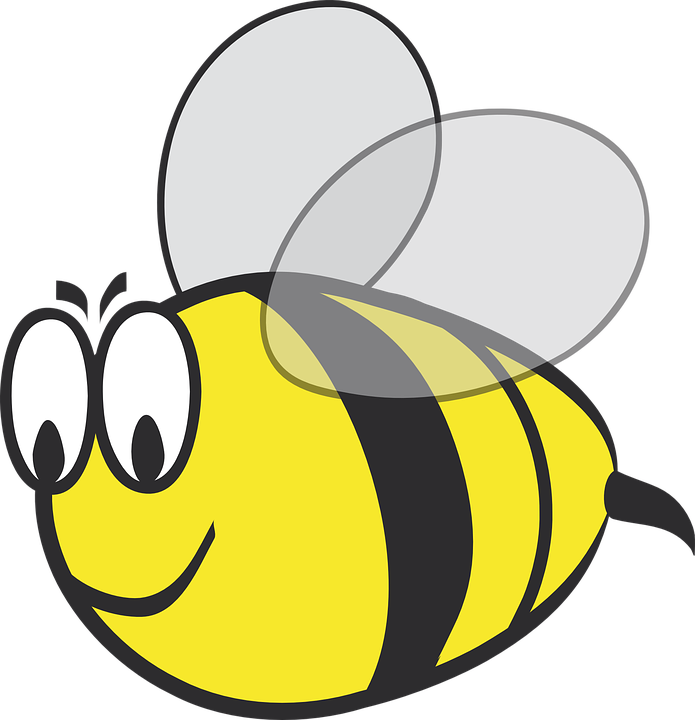 Threat for bumblebees
Bumblebees are threatened by many pesticides and non-ecological farming.
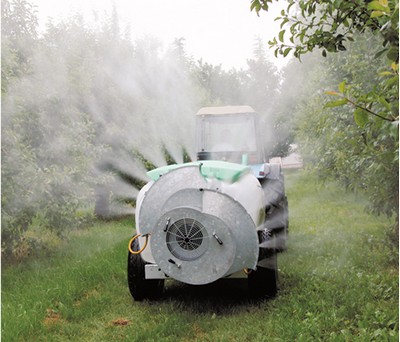 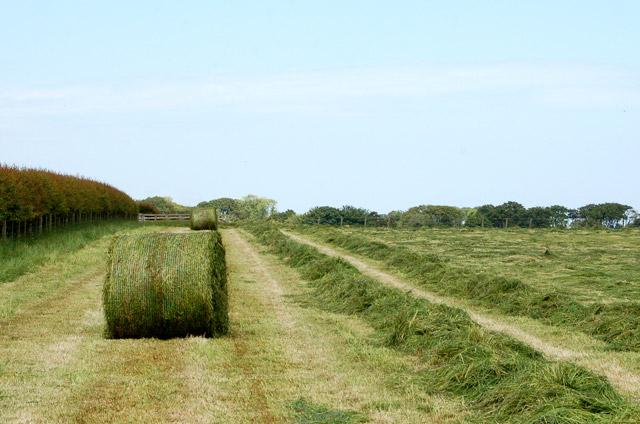 How can we save bumblebees?
WE SHOULD:
plant suitable flowers
make bumblebee hives
mow the meadows a bit later than usually
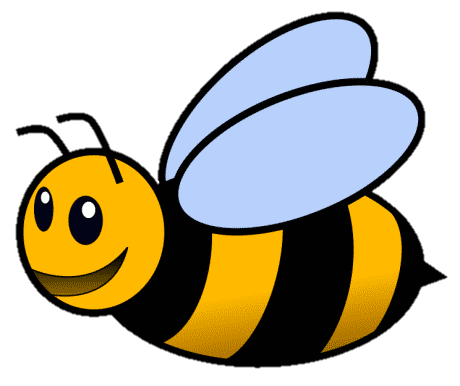 THANKS FOR YOUR ATTENTION!